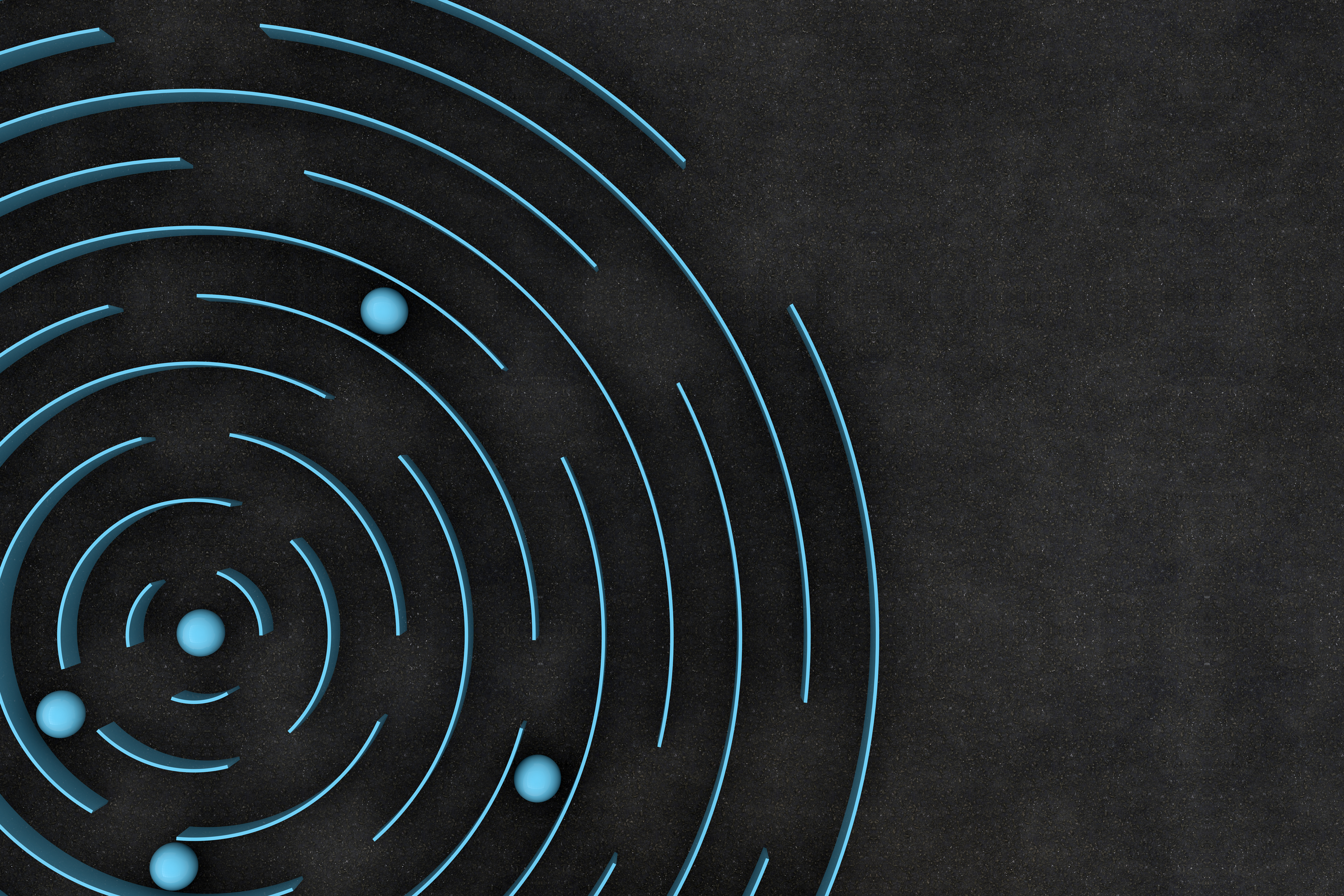 Woman, child dragon
Revelation 12
“And a great sign was seen in heaven…” v. 1 (ASV)
Who is this woman?
The Church?
Virgin Mary & Assumption?
Mary Baker Eddy birthing Christian Science
Birthing Christ? NO
NO biblical verses support her ascension
Christian Science is NOT the Messiah ruling with a rod of iron
Who Is this woman?
And the dragon?
Pastor johnny’s wild ride
And the dragon?
Imagery
Results posted
Th’ infernal serpent; hee it was, whose guileStirred up with Envy and Revenge,deceiv’dThe Mother of Mankind, what timehis PrideHad cast him out from Heav’n withall his hostOf rebel angels…     -- John Milton, Paradise Lost
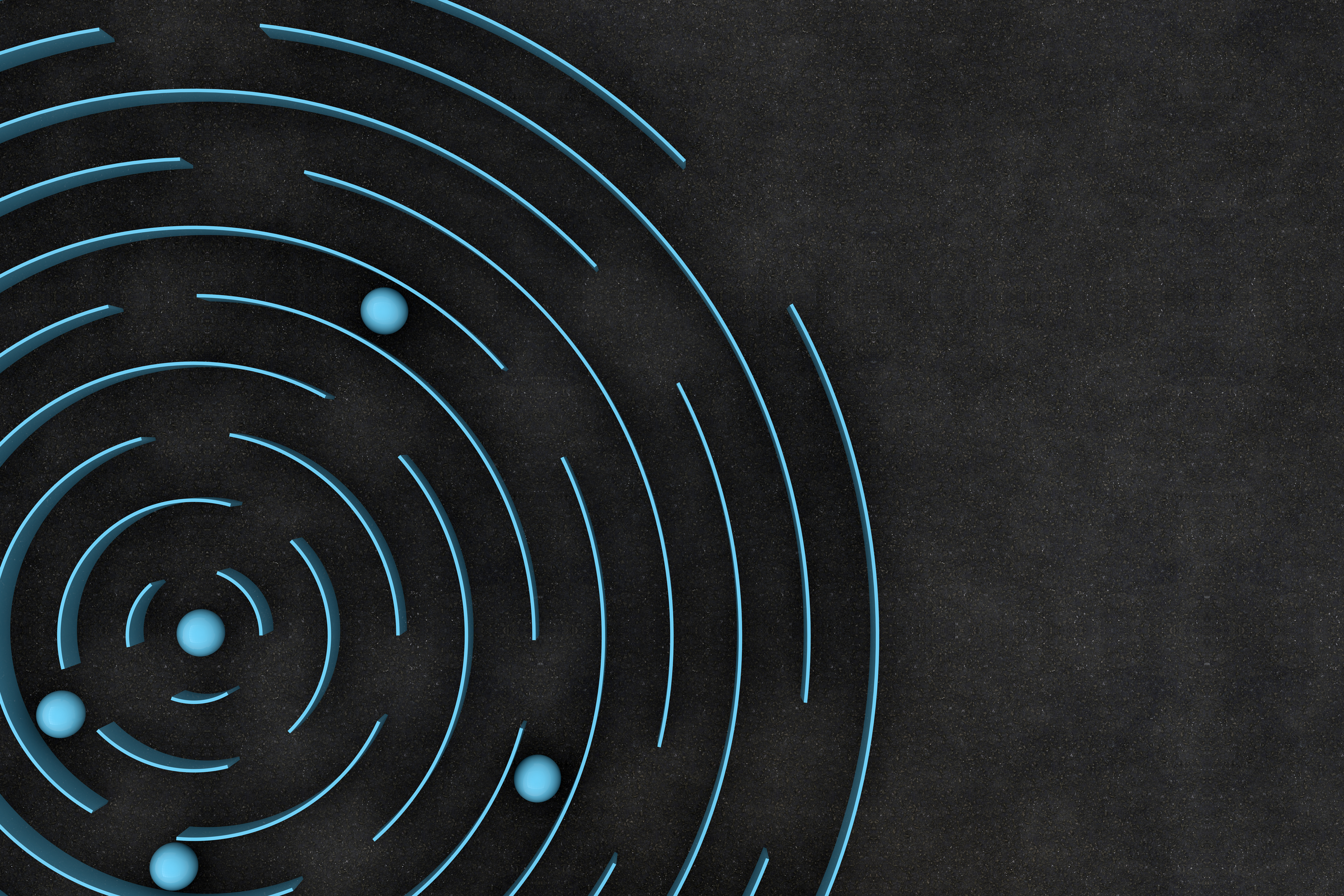 Title Lorem Ipsum Dolor